Load Balancing in BAD Project
Hang Thi Thu Nguyen,Peeyush Gupta
Motivation And Goals
Skewed load on brokers in BAD
Clients need to know about brokers beforehand 
Broker can fail in case a lot of a large number of subscriptions or notifications to process 
Some brokers always underloaded
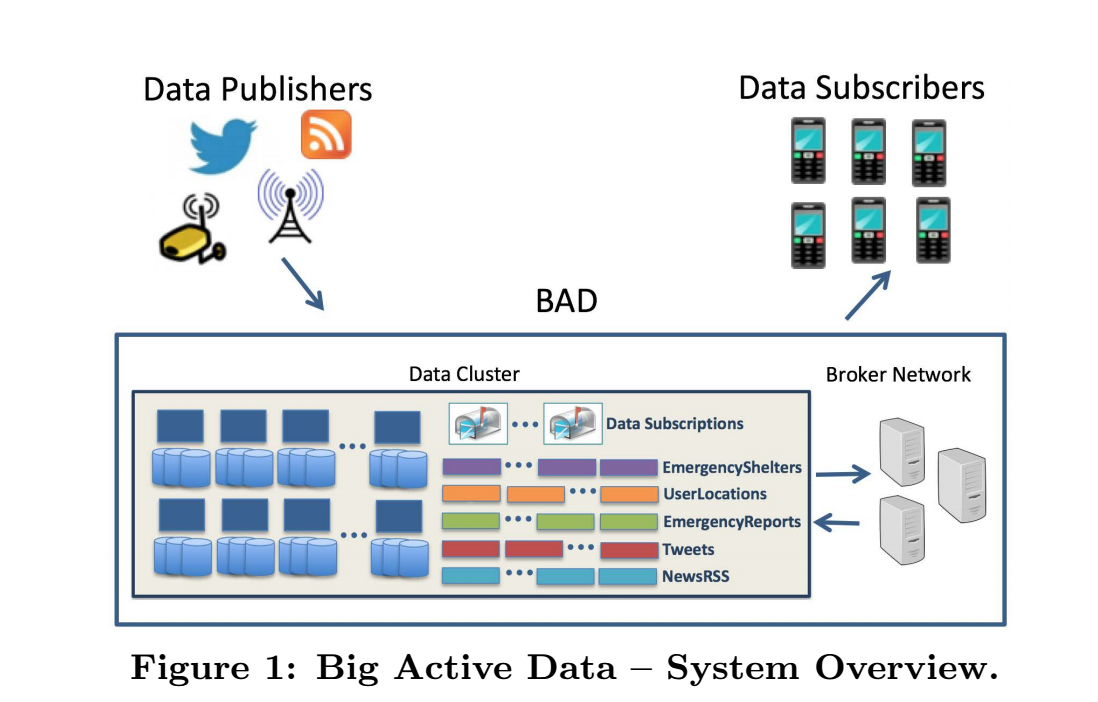 Related Work
Cluster Based Approach For Load Balancing
Static and Dynamic Load Balancing Based on Ring Overlay Network
Load Balancing in Meghdoot
DHT based Pub/Sub System
Dynamic Load Balancing in PADRES
Distributed Content-Based Pub/Sub System
Broker Discover Service(Load Balancer)
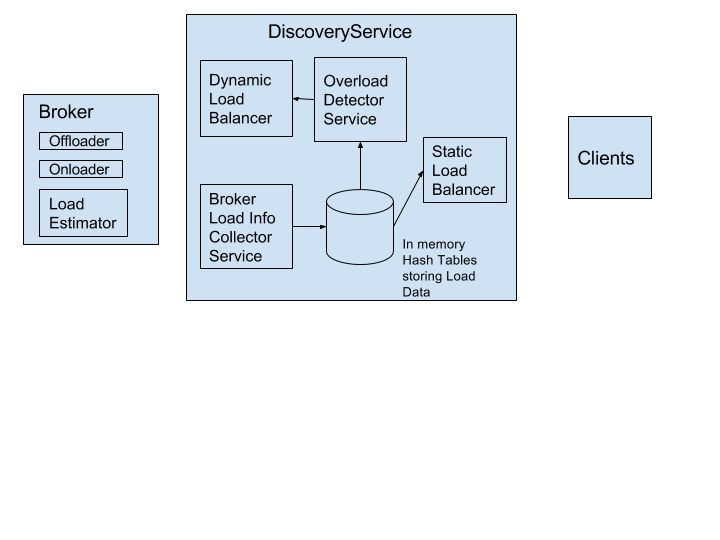 Static Load Balancing
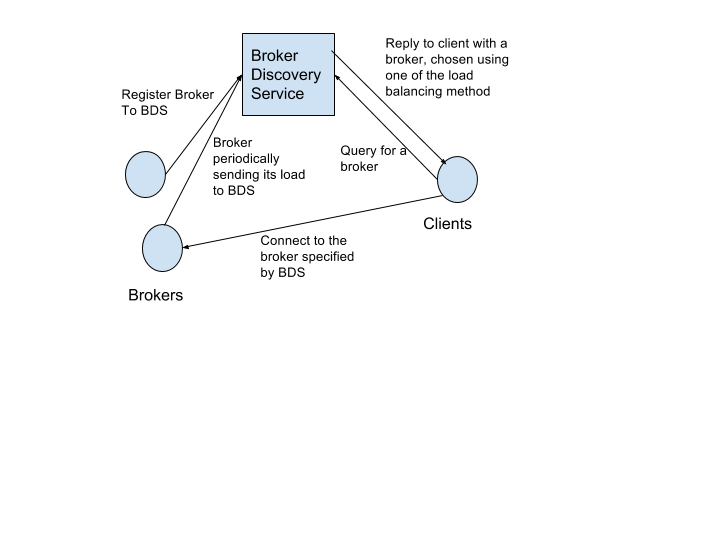 Brokers register to the centralized
Discovery service and periodically 
Send load information

Discovery service tells clients, which
        Broker to connect to.
Dynamic Load Balancing
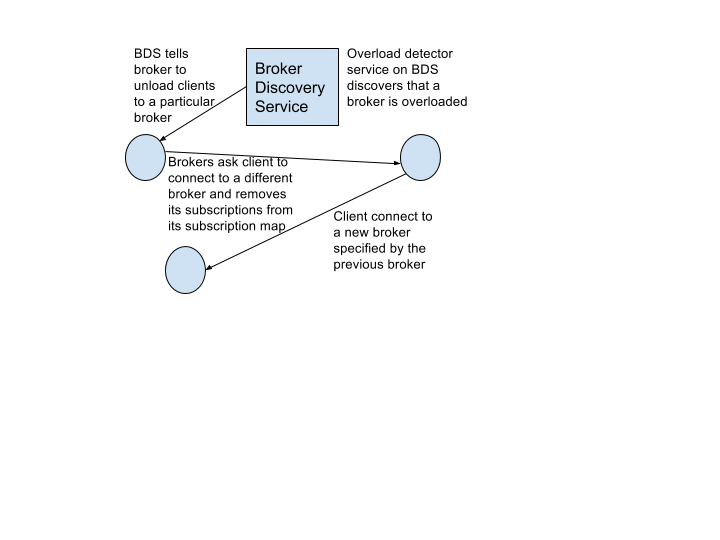 Discovery server detects overloaded 
        Broker

Broker offloads clients of its choice
        To another broker

Client reconnects to new broker.
Testing And Evaluations
Test Setup
4 Brokers
10 Clients
100 Subscriptions
1000 Publications
Clients able to connect to brokers based on least load
Overloaded broker detection possible
Client offloading possible